Škole za 21. vijekVebinar: OD IDEJE DO REALIZACIJEKako osmisliti u nastavi primjenljiv micro:bit projekatVoditelji: Milena Kuč, prof. crnogorskog jezika                   Elza Numanović, prof. razredne nastave
www.britishcouncil.org
Aktivnosti nakon obuke
obuka nastavnika: 
kritičko mišljenje i rješavanje problema;
digitalna pismenost;
kodiranje uz pomoć micro:bita;
podjela iskustva sa obuke
izrada akcionog plana;
formiranje koding kluba; 
microbit radionice;
školsko takmičenje.
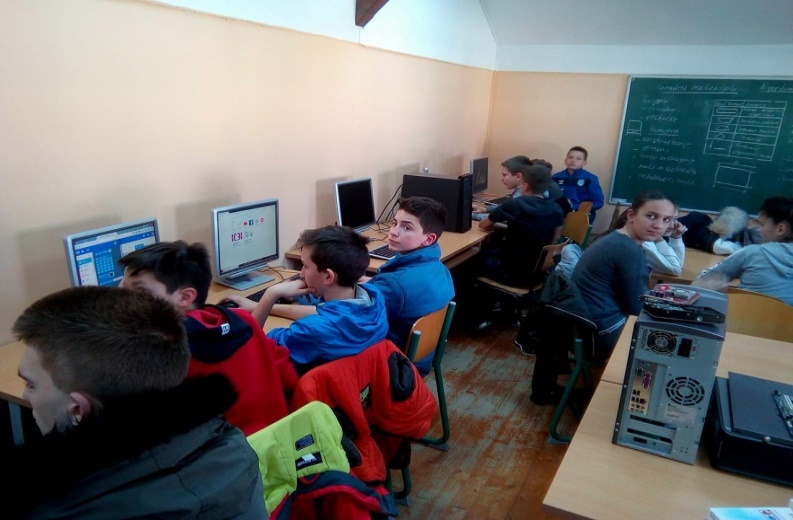 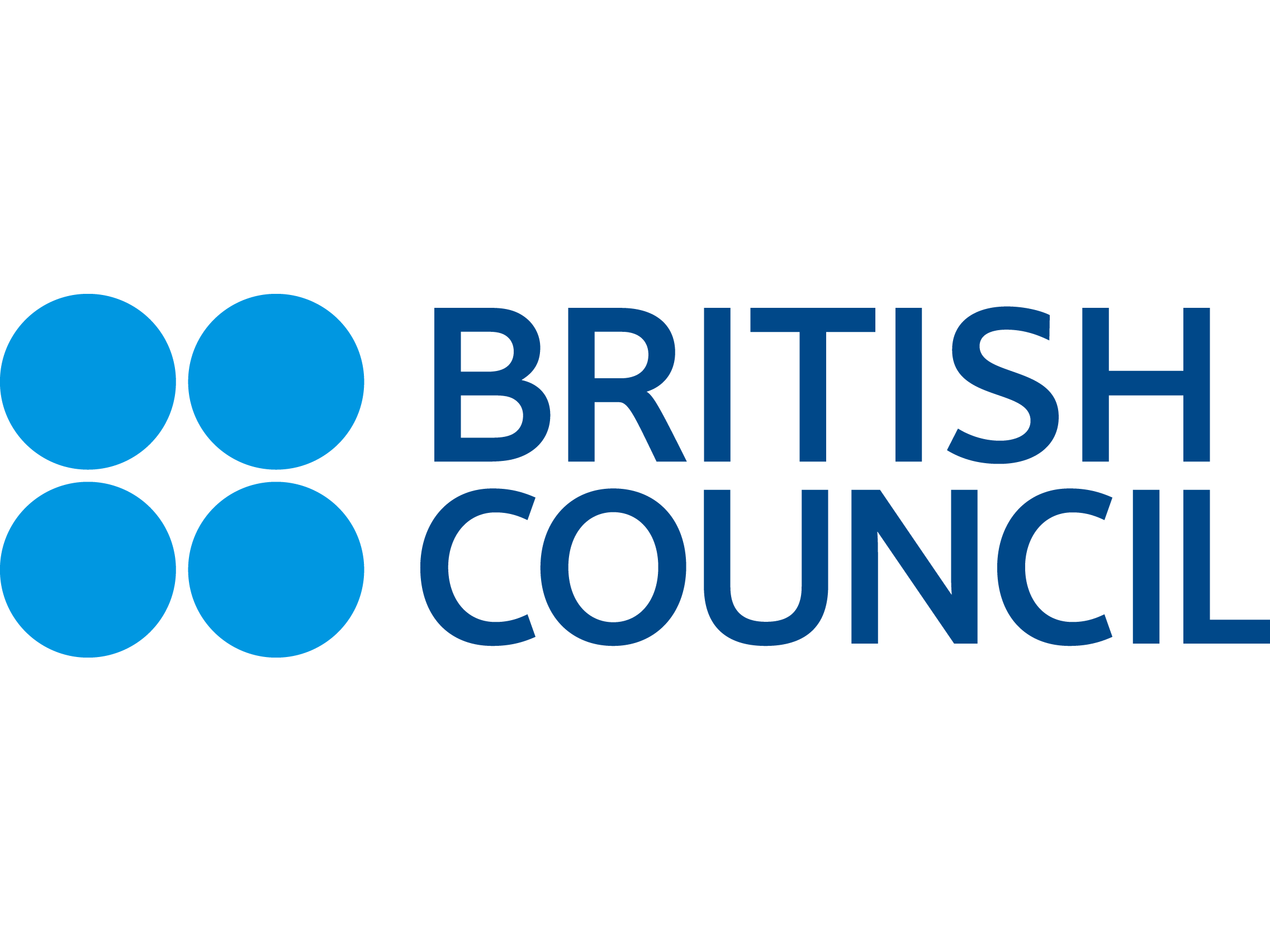 Škole za 21. vijek
Izazov i prepreke
formiranje tima za rad na Projektu 
ideje za projekat i proces osmišljavanja projekta;
podrška i pomoć kolega, roditelja, Uprave škole, lokalne zajednice;
jezička igrica – finalni proizvod;
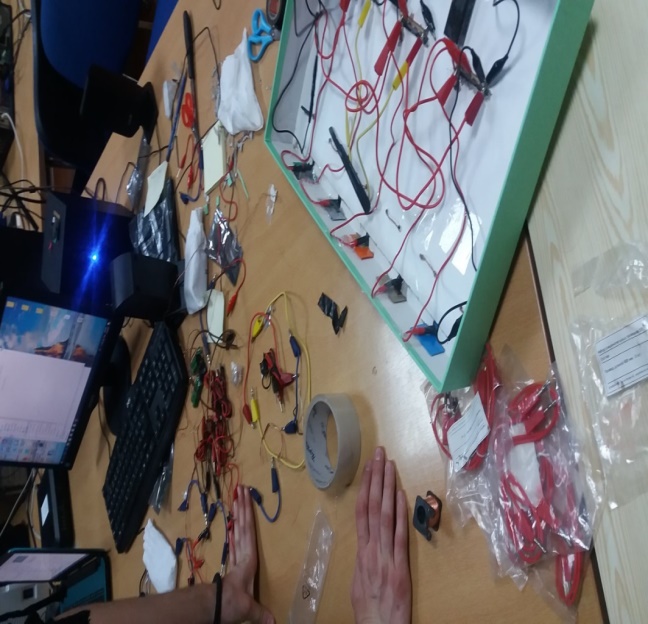 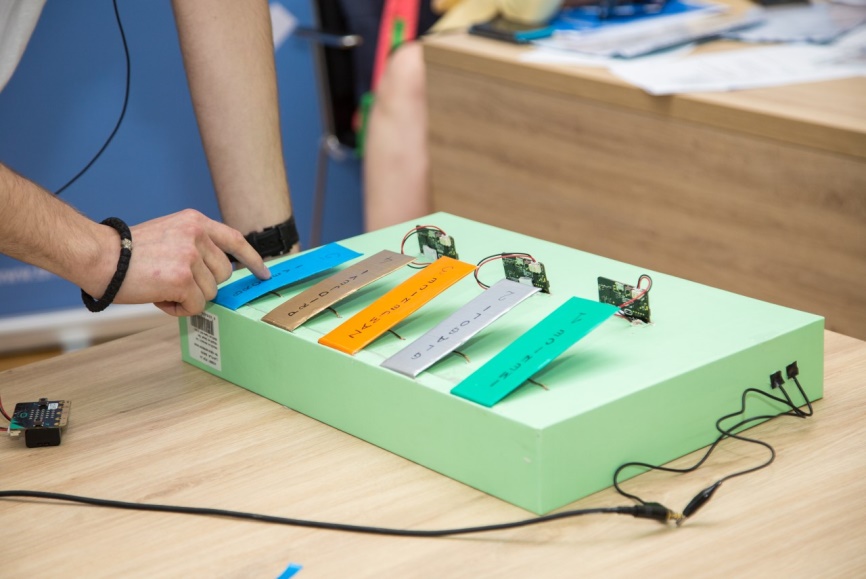 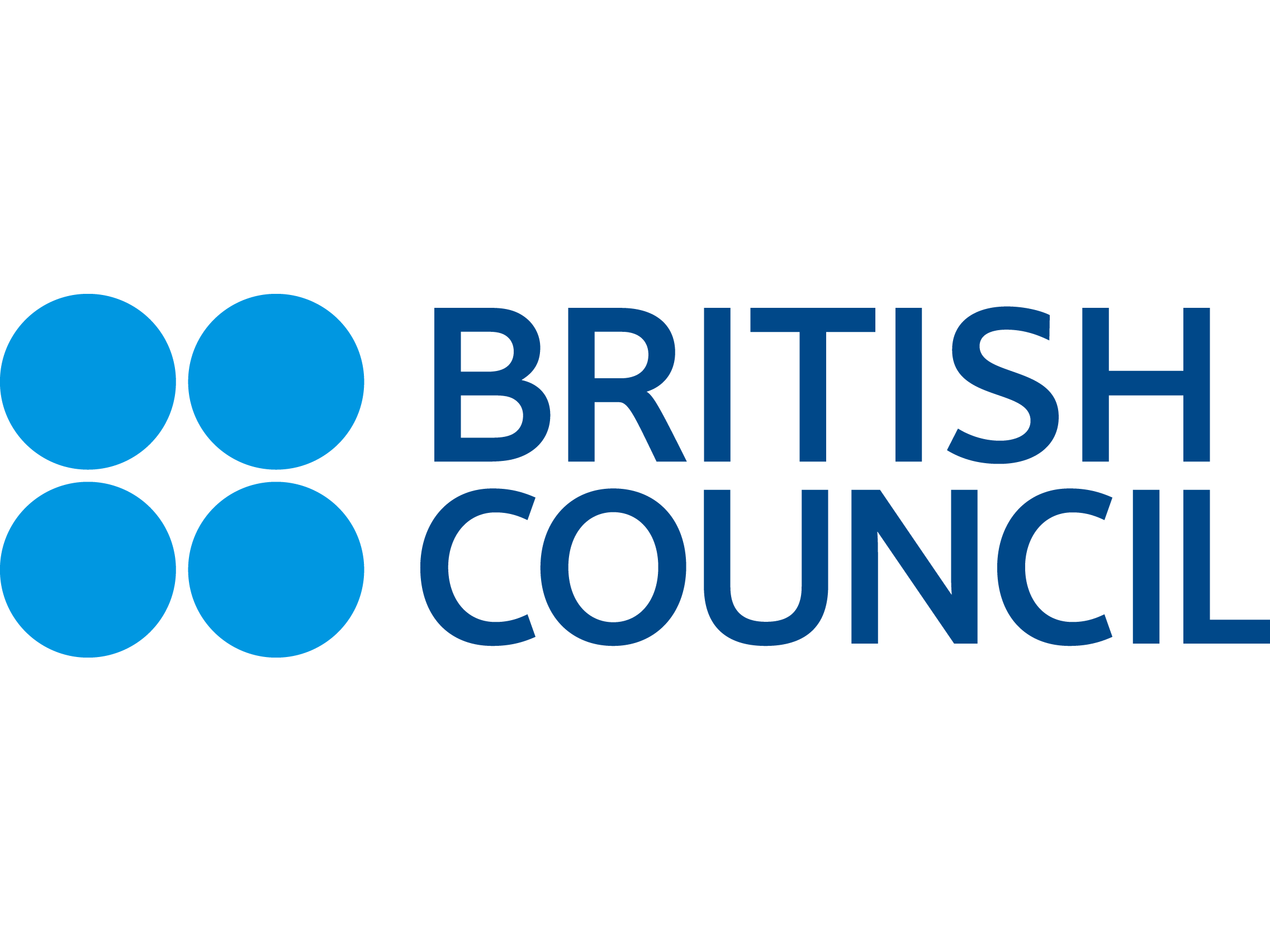 Škole za 21. vijek
Nacionalno takmičenju u Podgorici
Predstavljanje projekta i uspjeh na takmičenju
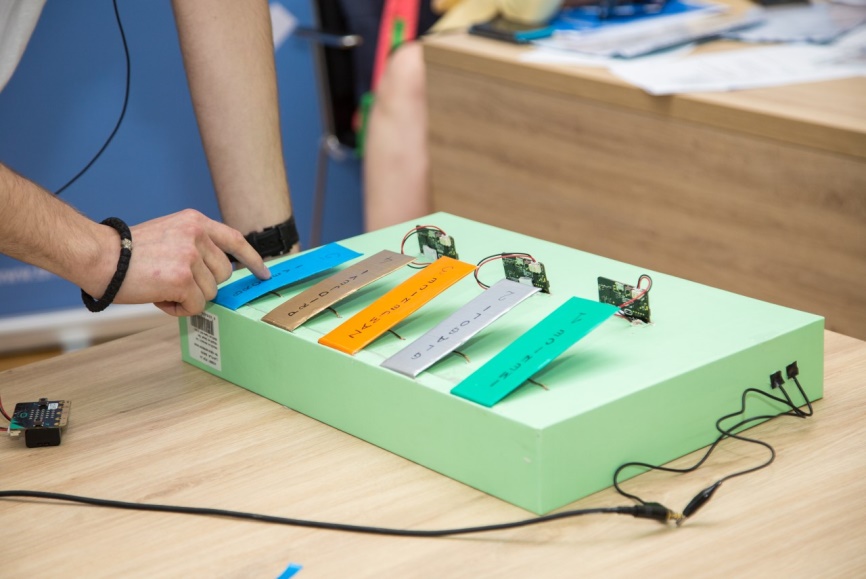 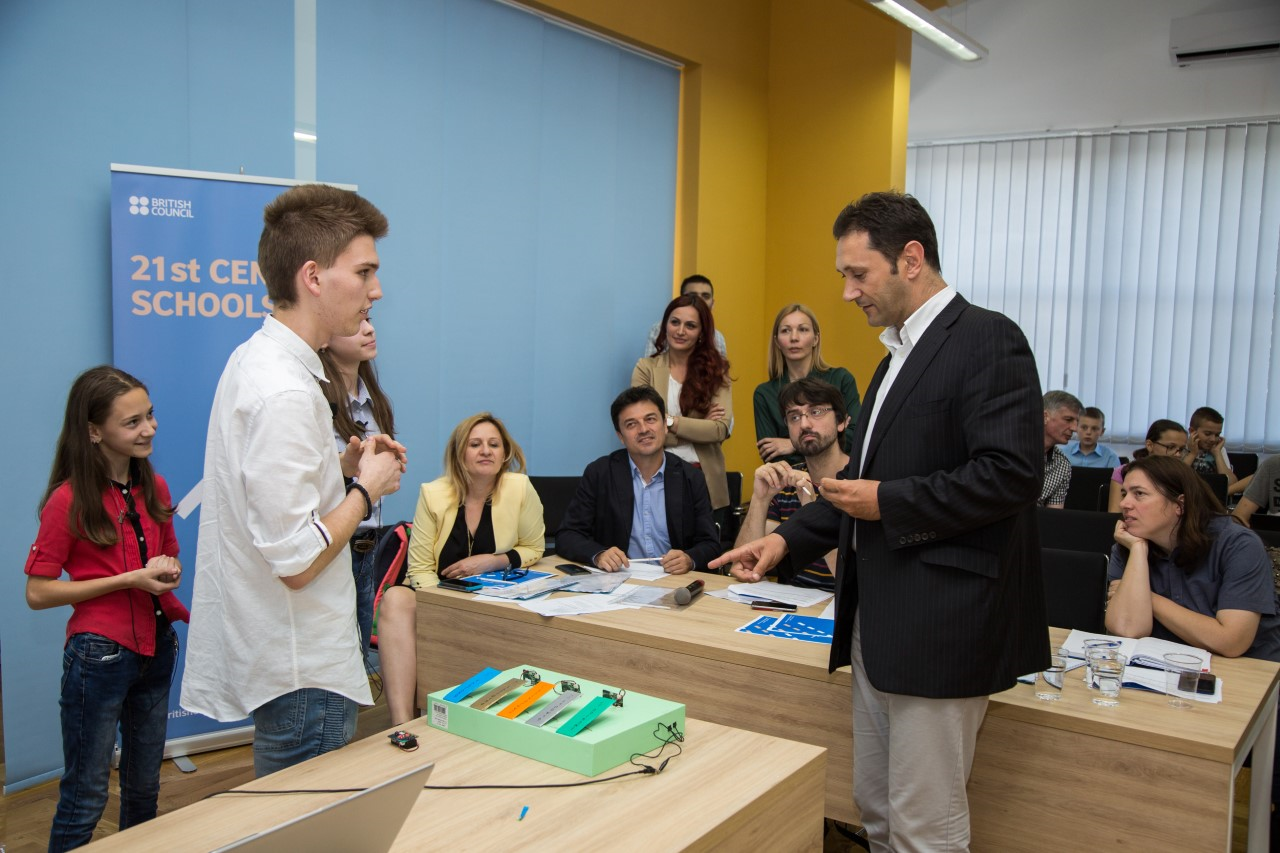 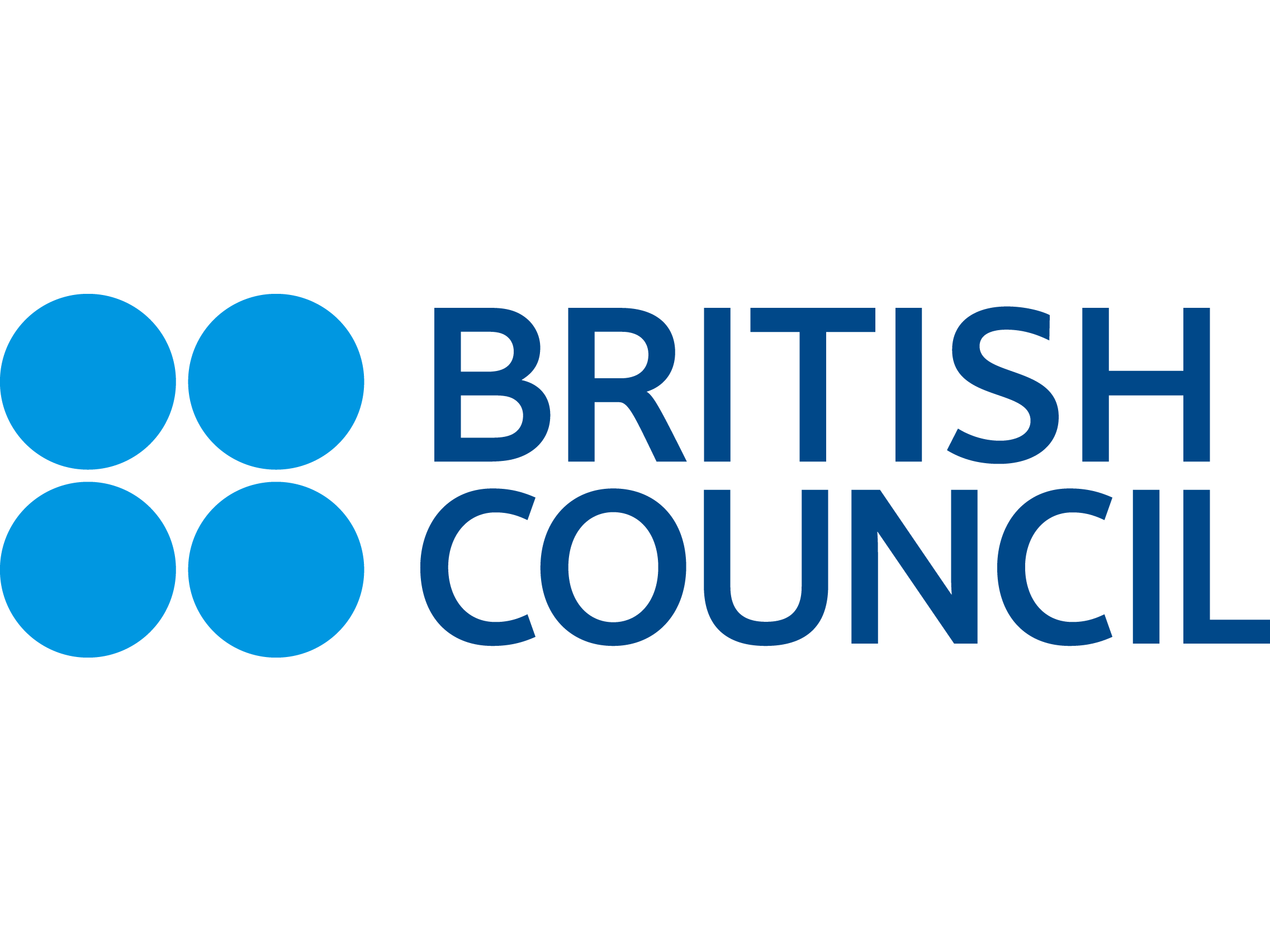 Škole za 21. vijek
Proces modifikacije modela
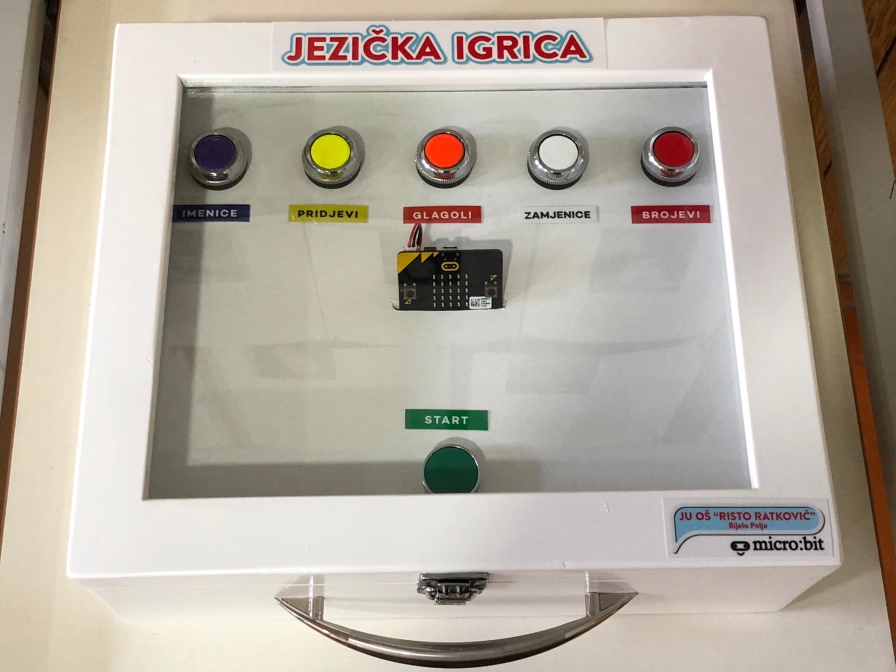 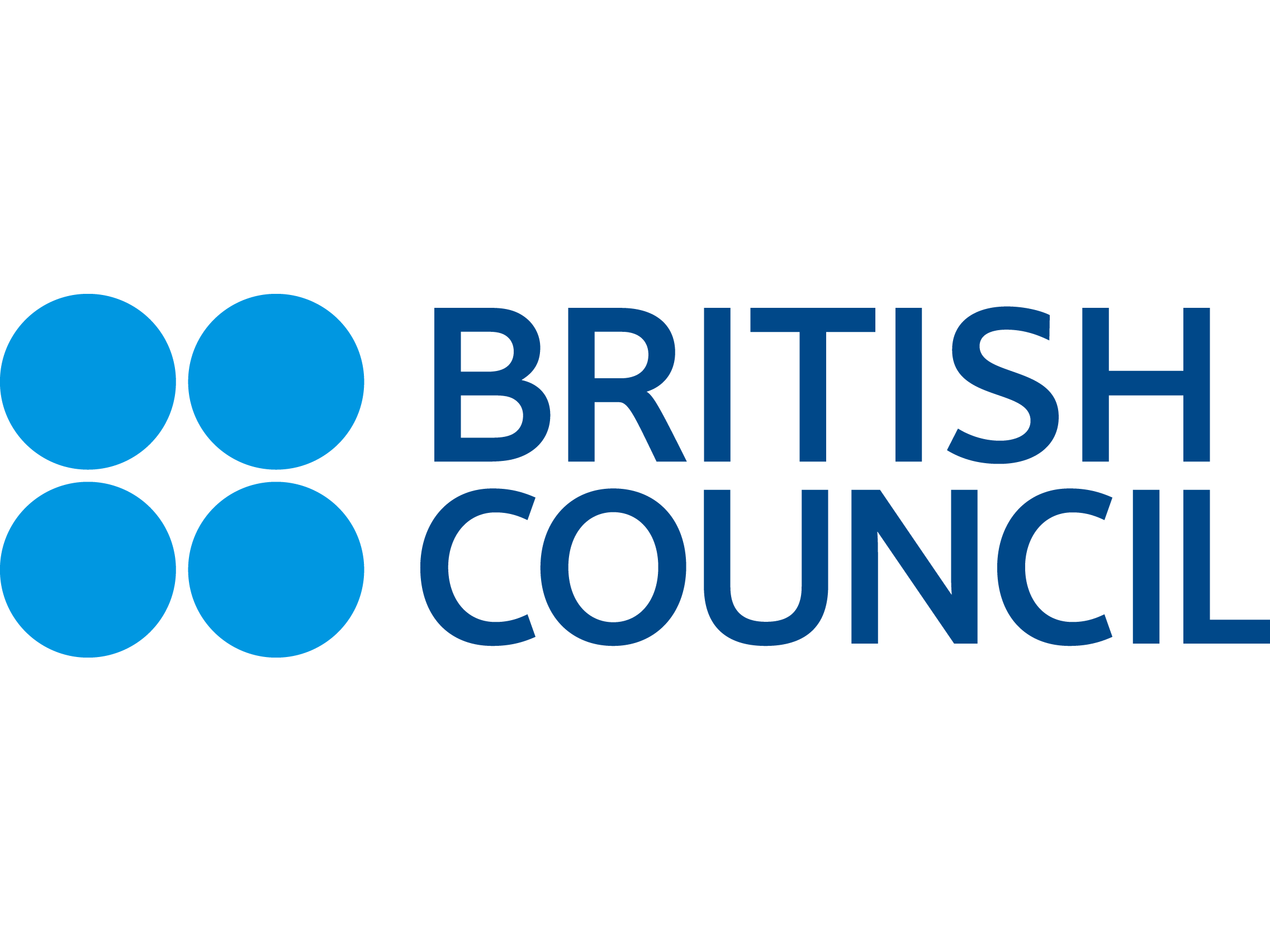 Škole za 21. vijek
Kompleksnost koda
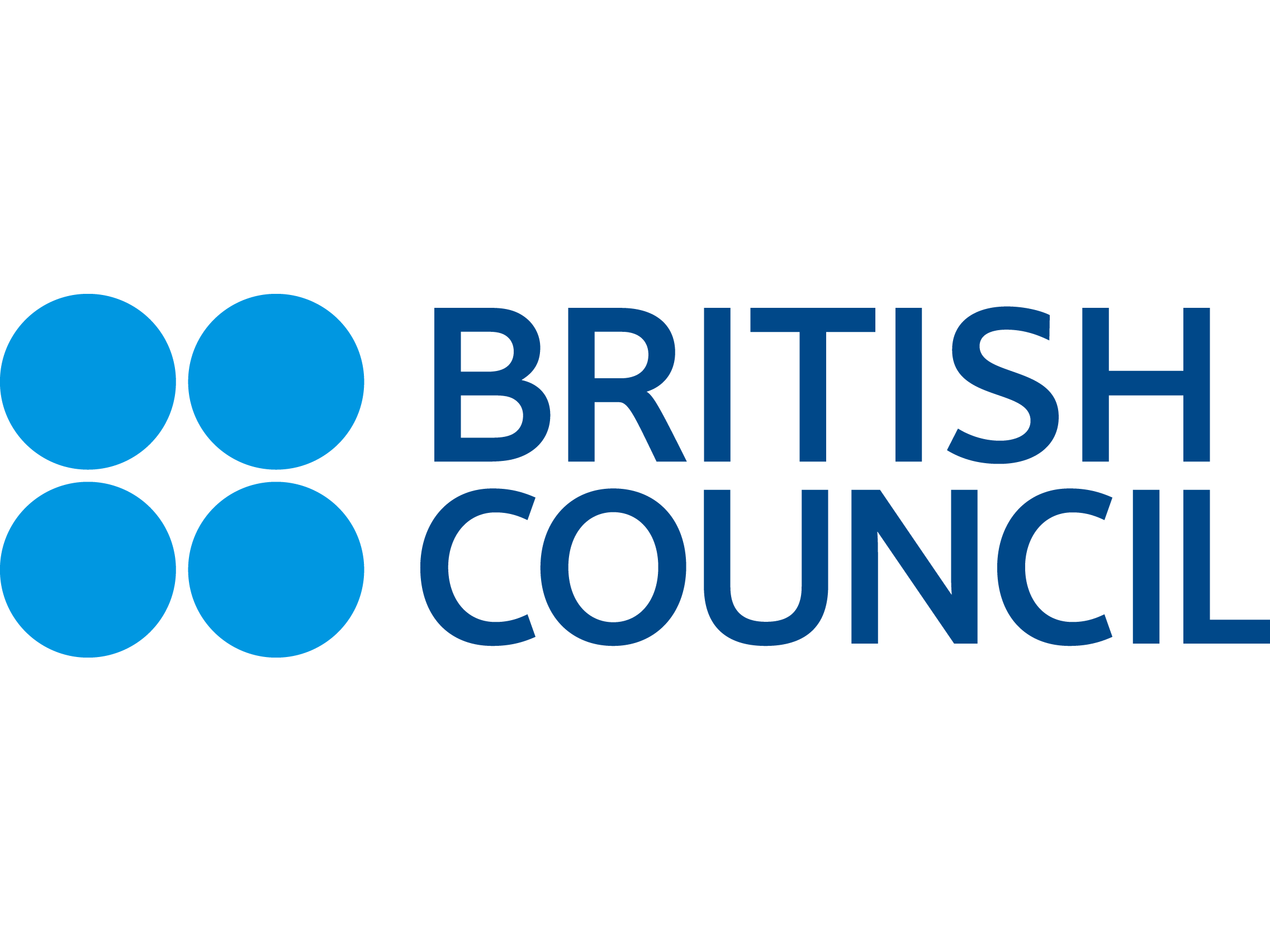 Škole za 21. vijek
Regionalno takmičenje
regionalno takmičenje u Beogradu;
uspjeh ‒ četvrto mjesto, i specijalna nagrada žirija za rad „Jezička igrica“, kao najkreativniji i najispirativniji projekat predstavljen na takmičenju.
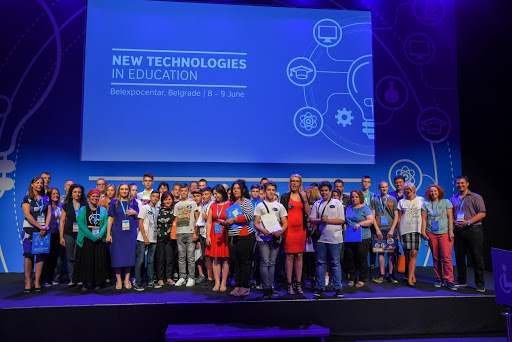 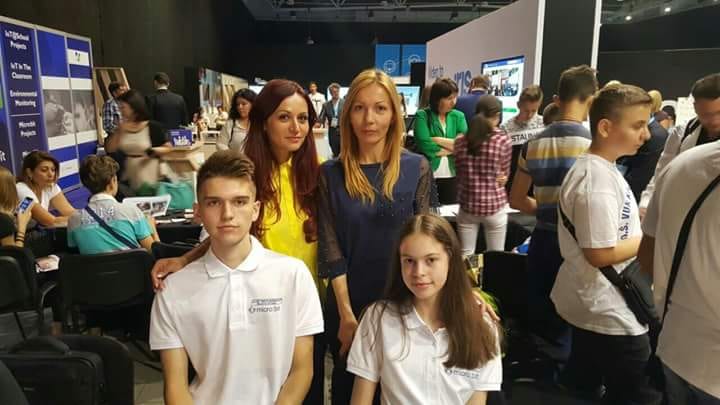 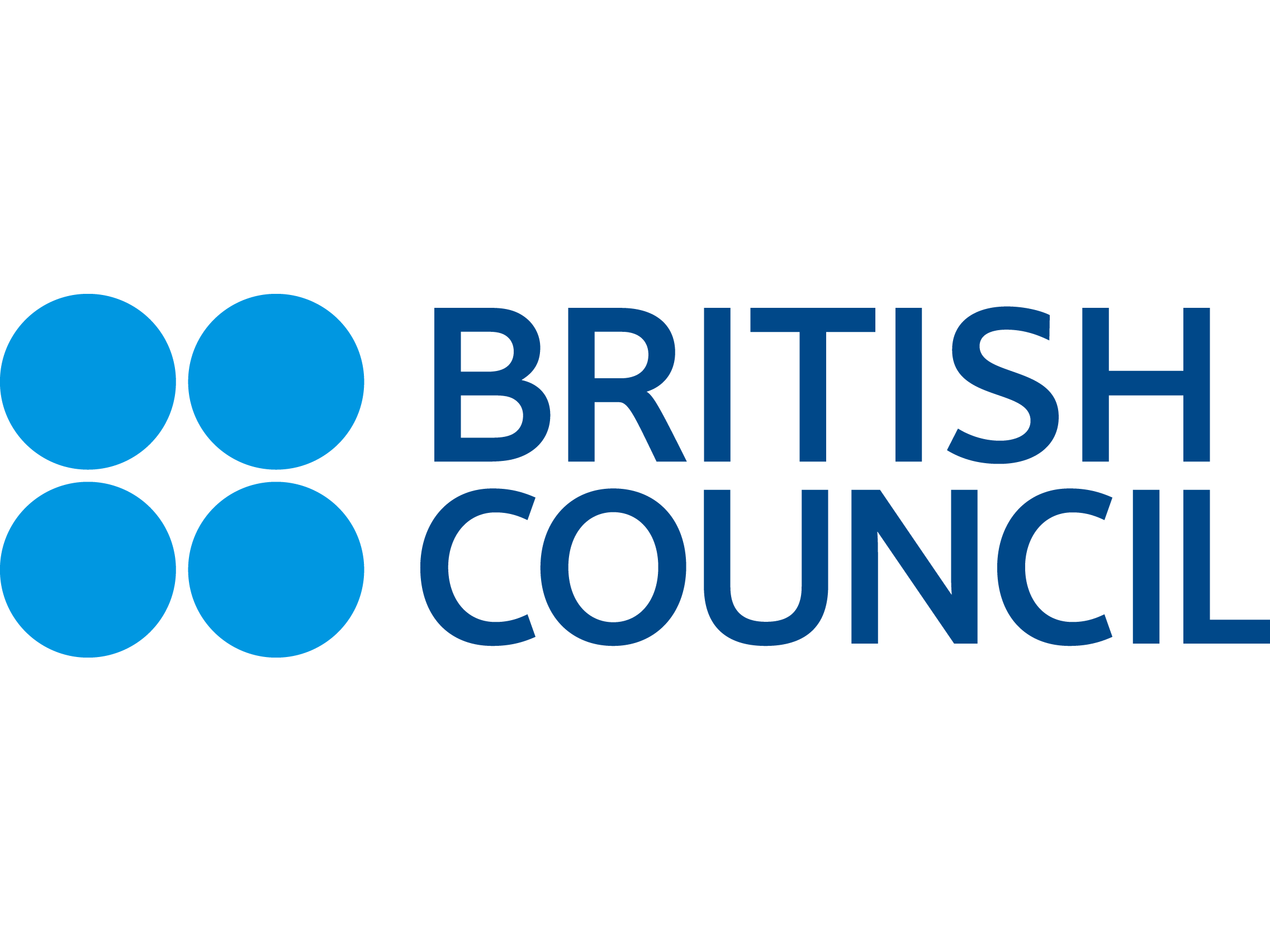 Škole za 21. vijek
Promocija
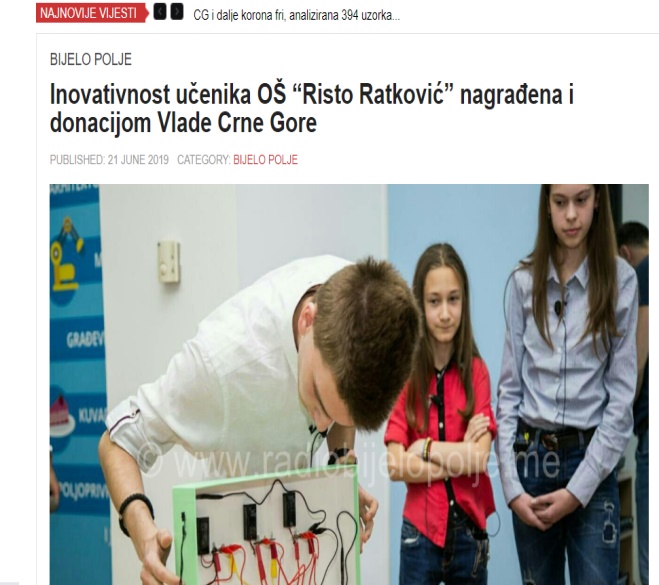 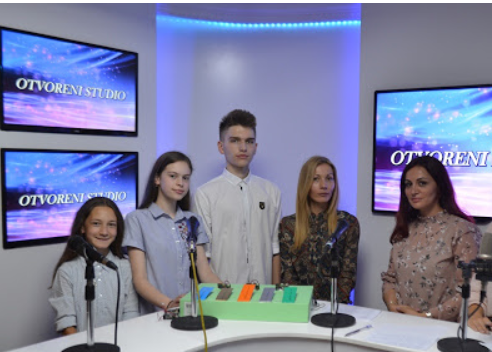 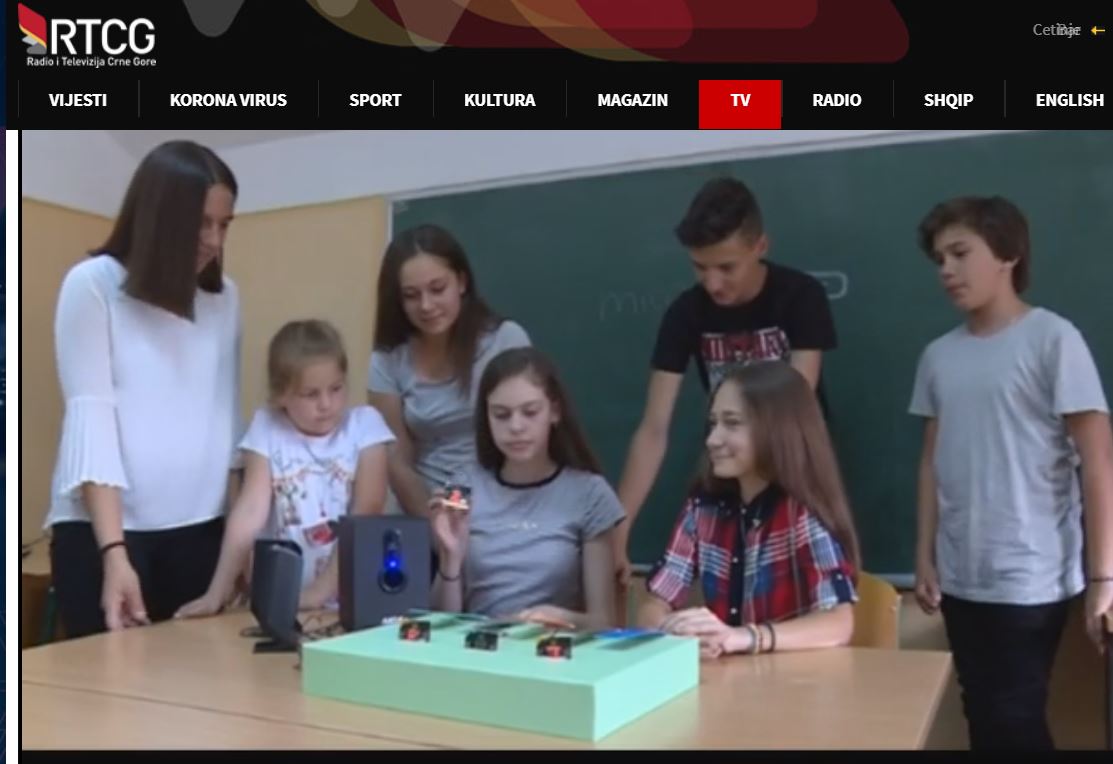 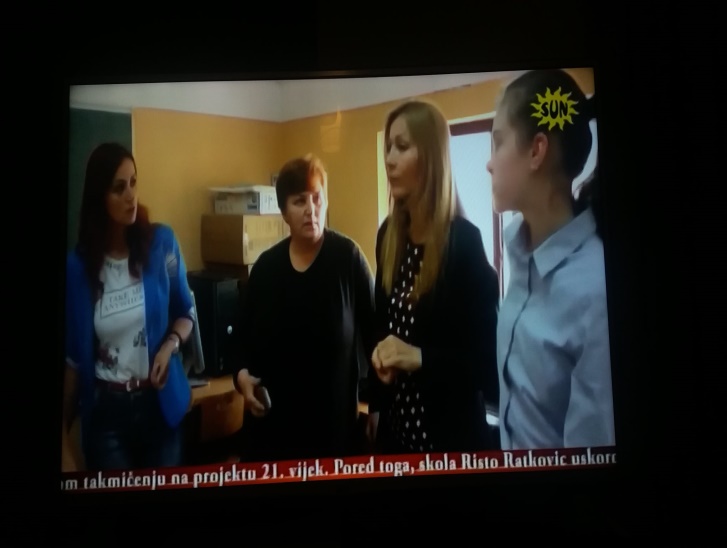 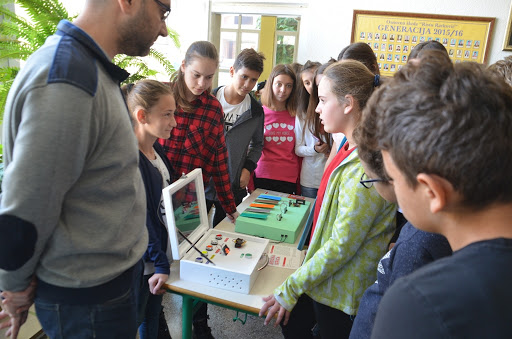 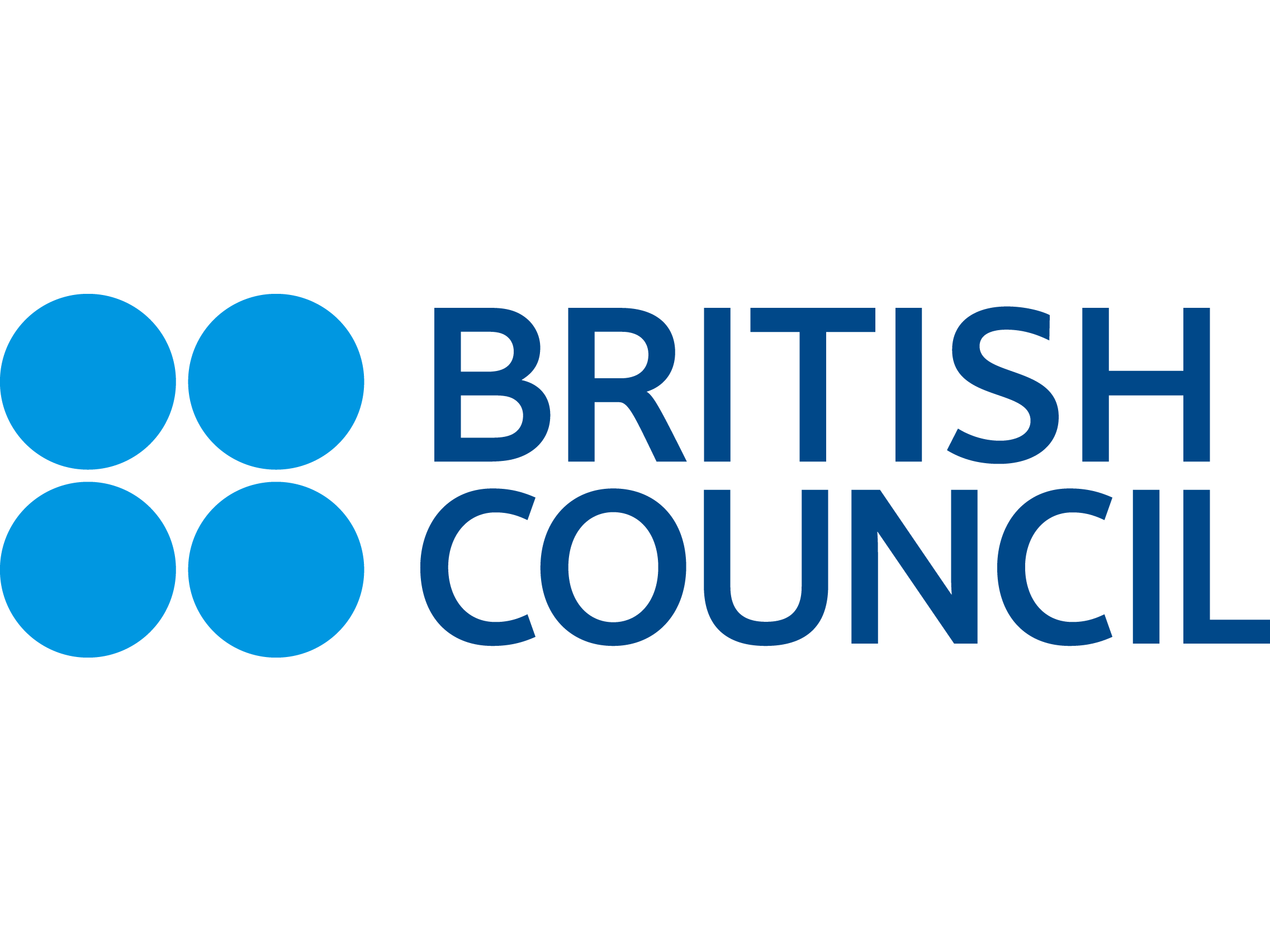 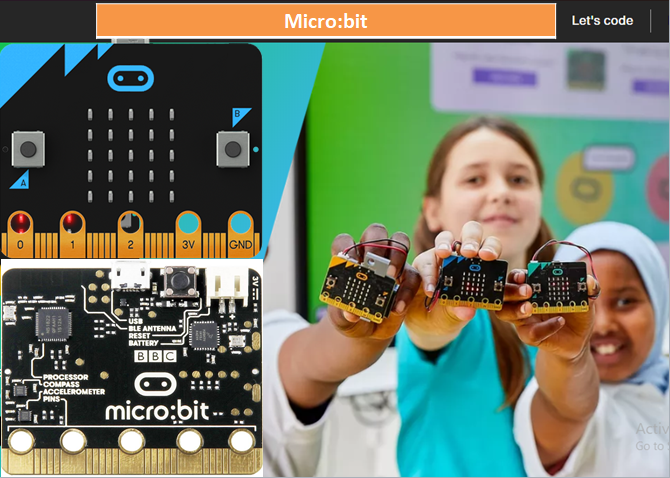 MICROSOFT MAKECODEhttps://microbit.orghttps://makecode.microbit.org
www.britishcouncil.org
10
Škole za 21. vijek
Šta smo uradili?
osposobili se za rad sa micro:bit-om;
na redovnim časovima razmjenjivali ideje, znanja − dolazili do novih ideja i znanja;
podržali i pojačali samopouzdanje kod učenika;
animirali učenike za rad− pokrenuli stvaralački i kreativni potencijal učenika, preduzetnički duh;
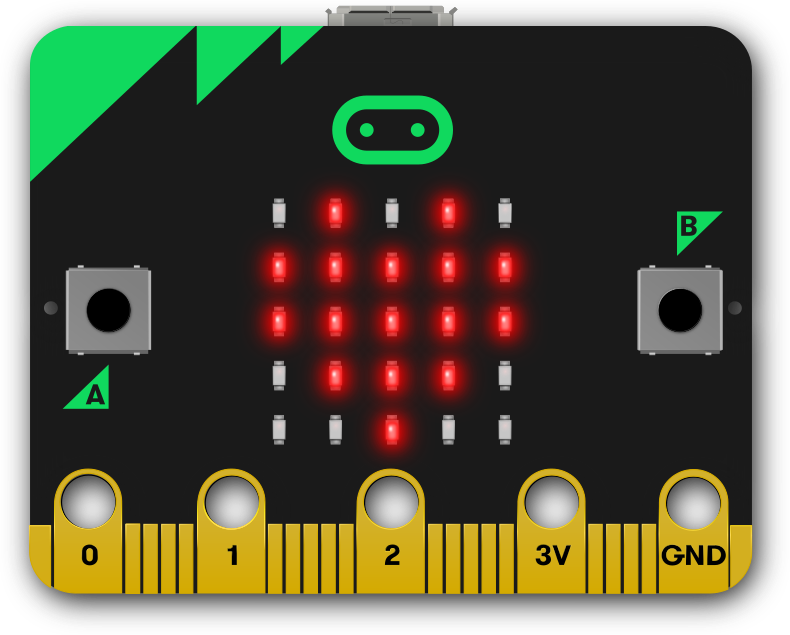 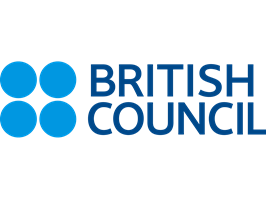 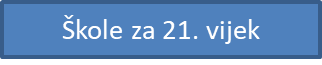 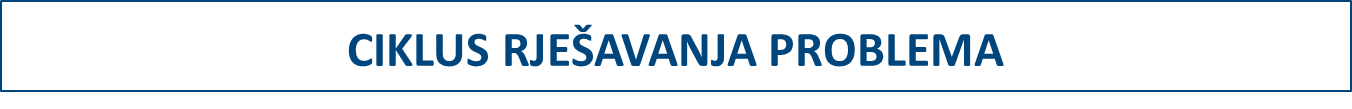 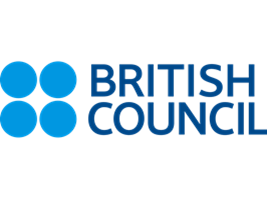 12
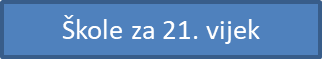 Šta smo postigli?
učenje postalo dinamičnije;
spremnog da procjenjuje;
izražen kritički stav u procjeni dostupnih elektronskih informacija; 
učenika koji u umije da programira, algoritamski razmišlja, argumentuje;
motivisanog i aktivnog učenika;
unaprijedili komunikaciju − interakciju u više smjerova;
nastavnik?
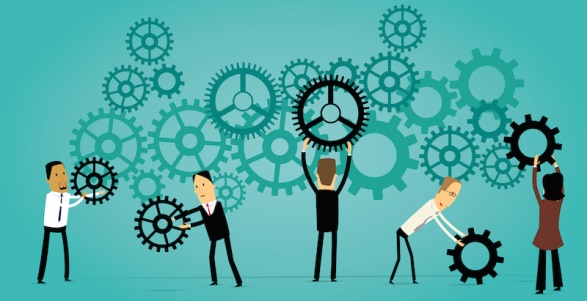 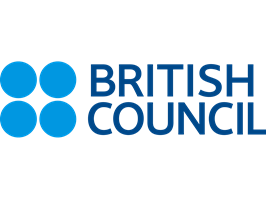 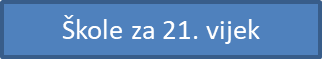